Year 10Online Literacy and Numeracy AssessmentMark Downsborough
Dean of Administration
Background information
Online Literacy and Numeracy Assessment (OLNA)
2013 - Feedback from employers and training providers about the low literacy and numeracy capabilities of some school leavers

2016 – minimum standard of literacy and numeracy required to achieve a Western Australian Certificate of Education (WACE)
Background information
Online Literacy and Numeracy Assessment (OLNA)
To successfully meet the literacy and numeracy requirement, students must demonstrate the skills regarded as essential to meet the demands of everyday life and work in a knowledge-based economy. These skills are described in Level 3 of the Australian Core Skills Framework 
Further information can be found at  
https://senior-secondary.scsa.wa.edu.au/assessment/olna
Prequalification from NAPLAN
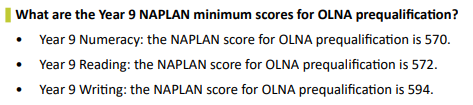 https://senior-secondary.scsa.wa.edu.au/assessment/olna/prequalification-through-naplan
Illustration of NAPLAN scores for OLNA prequalification
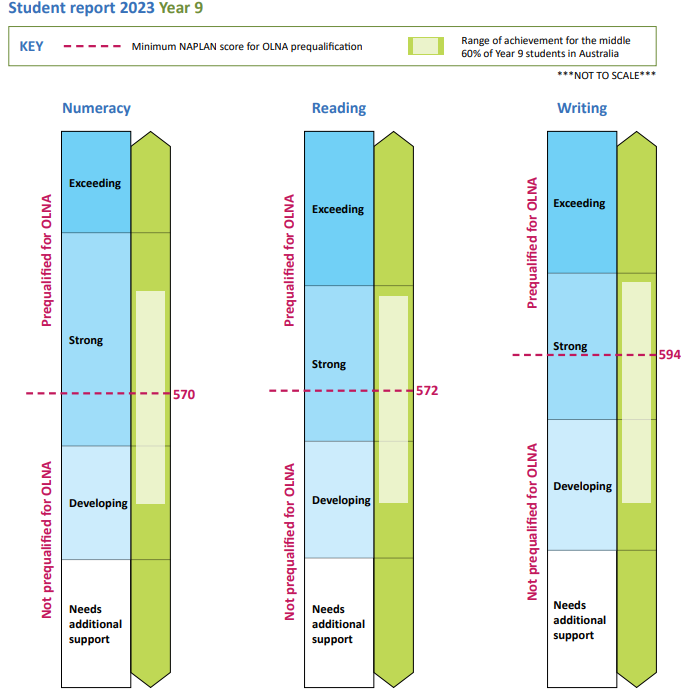 OLNA Assessments Details
The OLNA is comprised of three different assessments
Literacy – Reading : 45 Multiple Choice 			Questions – 50 minutes
Literacy – Writing : 600 word typed 			response – 60 minutes
Numeracy : 45 Multiple Choice Questions – 		50 minutes

Students will be given login and password details as they enter the assessment room
Testing Windows
Year 10 OLNA assessments will be conducted:

Term 2 : 22nd April to 3rd May
Term 3 : 2nd to 13th September
A catch up session for students who have not had two opportunities will be arranged in October

More detailed schedules will come out closer to the dates
Who has to sit the assessments?
All year 10 students are required to sit the assessments. Some are given exemptions due to achieving the required score in NAPLAN.
Each student will receive an ‘Information for Students’ letter detailing when and where they should go to sit the assessment
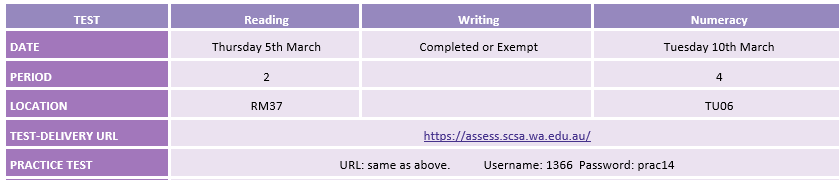 [Speaker Notes: Paul cue]
Practice & Example OLNA
Students will be given an opportunity in class before the assessments, if not already, to try a practice OLNA test during class time.
SCSA has broadened the scope of these practice tests to include two full example assessment of each of the components.
Students can access these at home, details will be on their OLNA information sheets.

https://assess.scsa.wa.edu.au
Login : 1366
Password : prac14
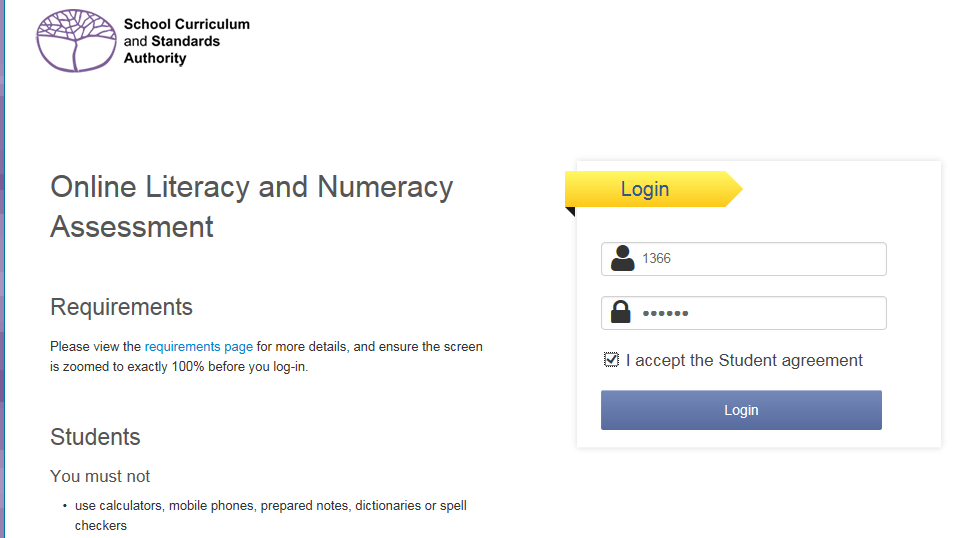 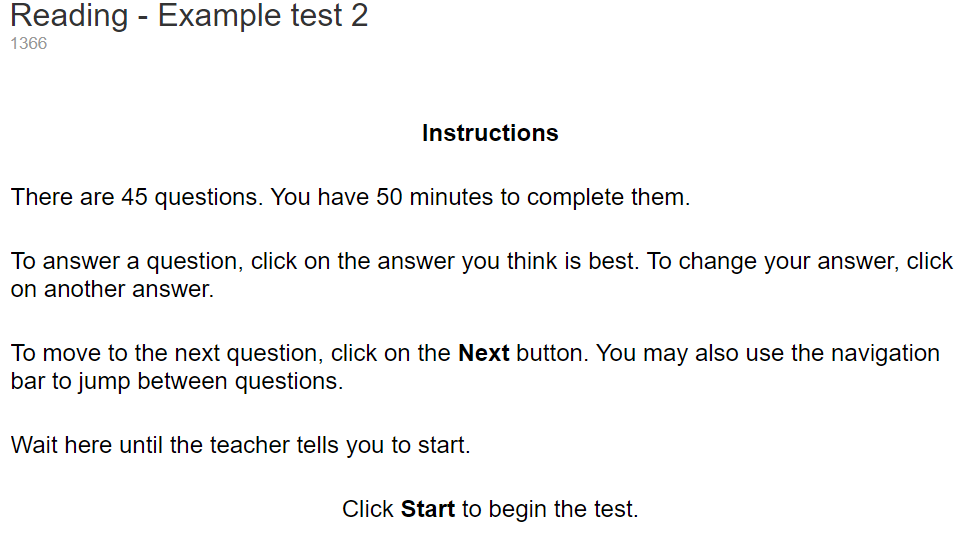 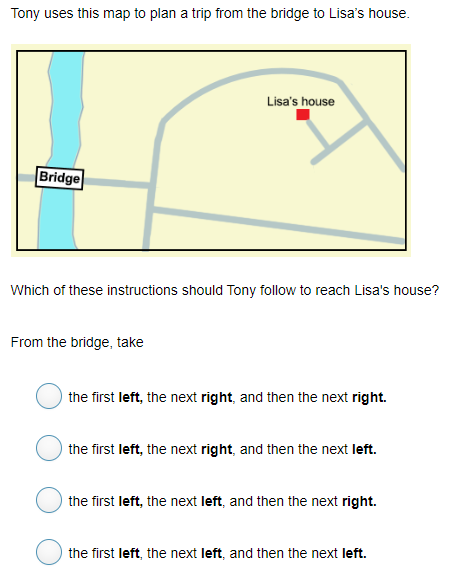 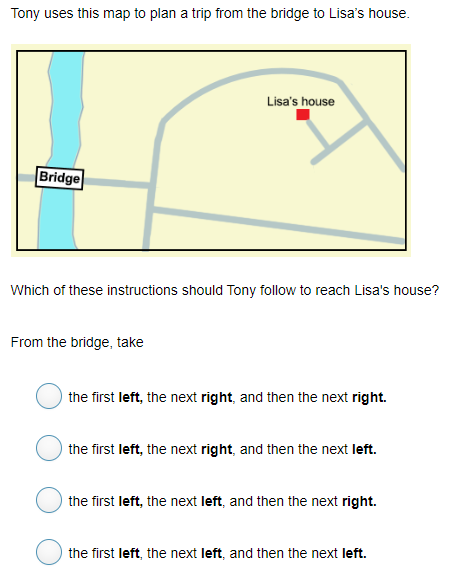 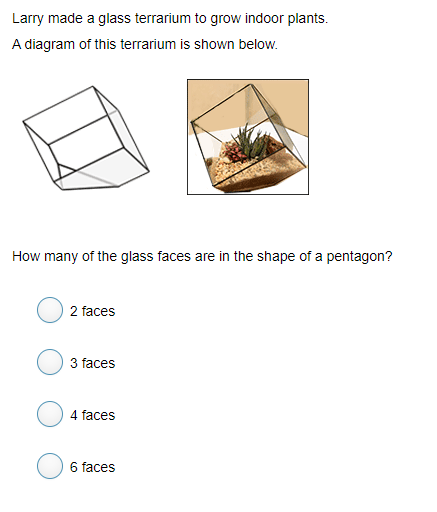 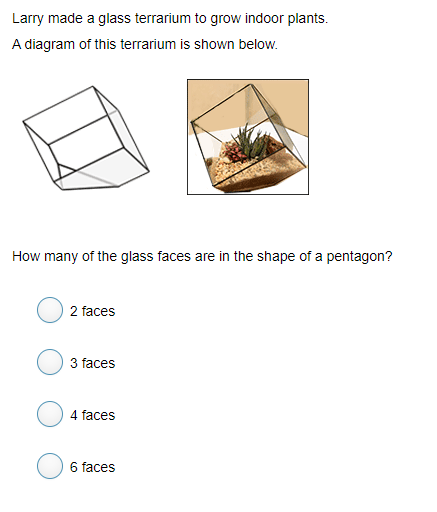 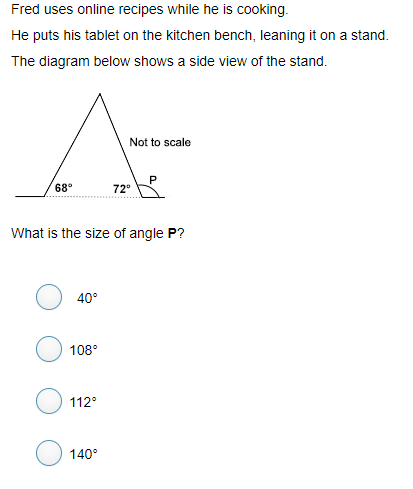 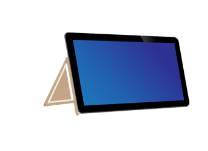 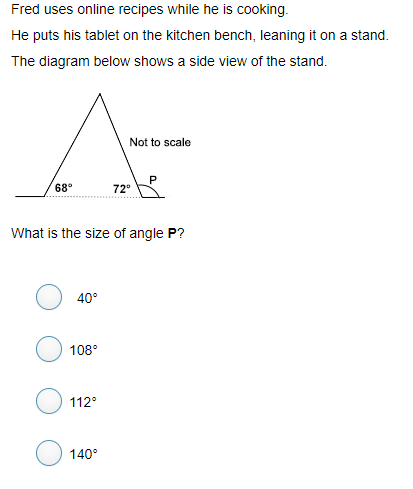 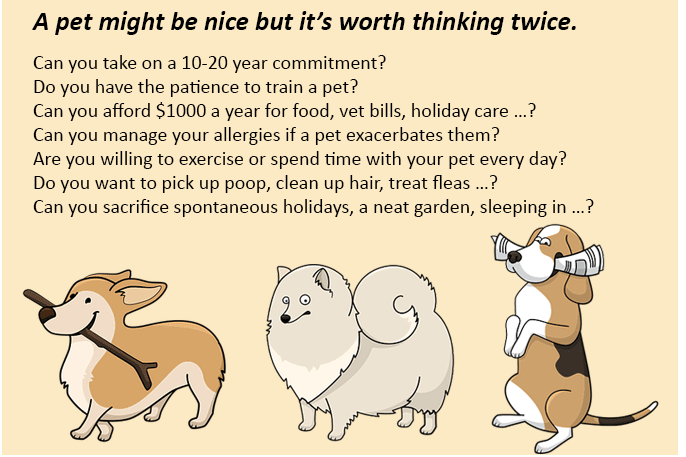 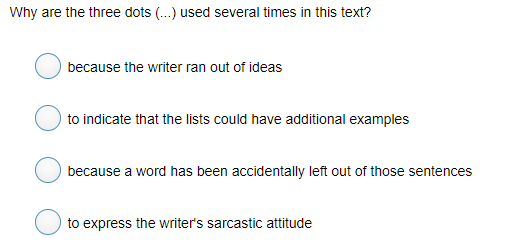 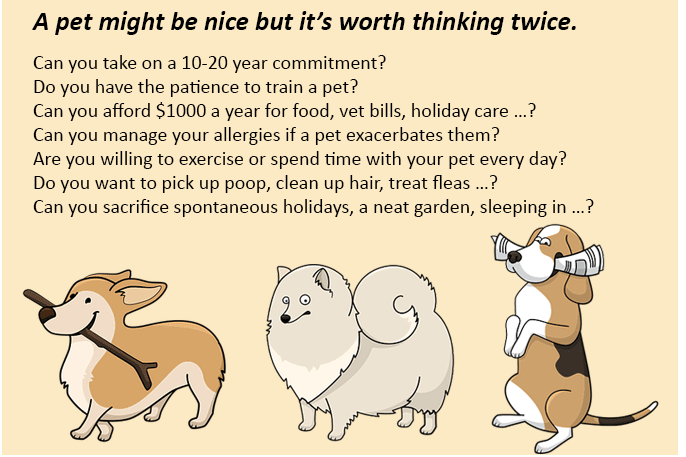 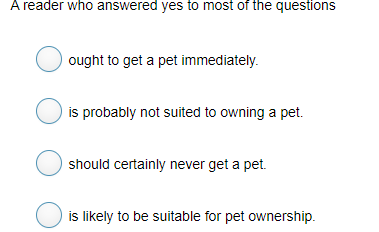 Writing Assessment
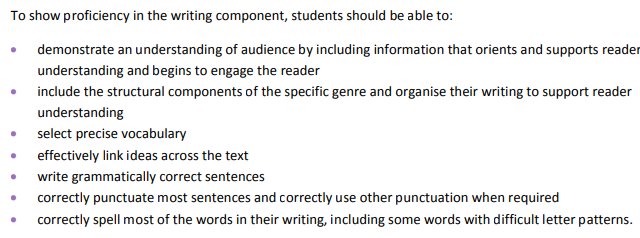 Writing Assessment
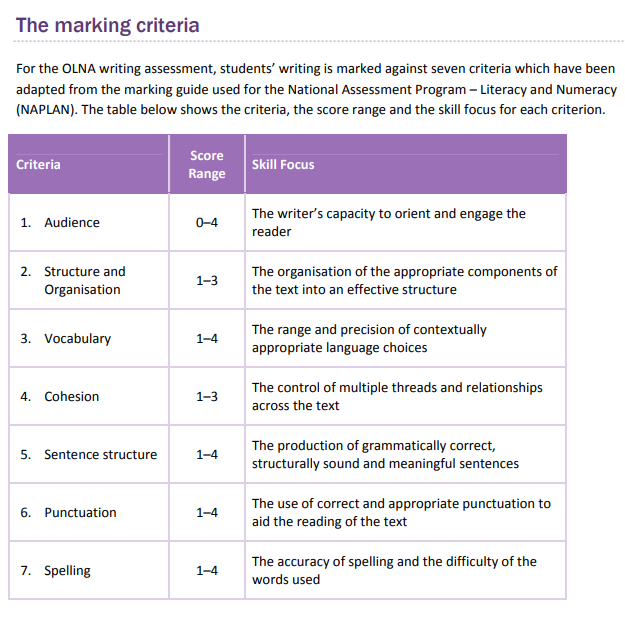